Творческий отчет по самообразованию
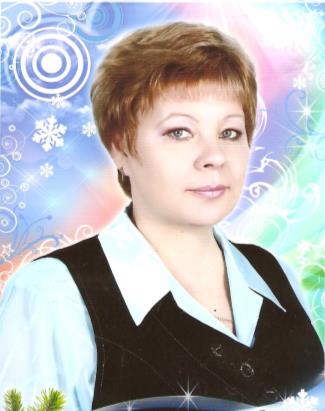 Тема: Использование разнообразных нетрадиционных техник рисования.
Агальцова С.В.
.
Рисование является одним из важнейших средств познания мира и развития эстетического восприятия, так как оно связанно  с  самостоятельной, практической и творческой деятельностью ребенка.
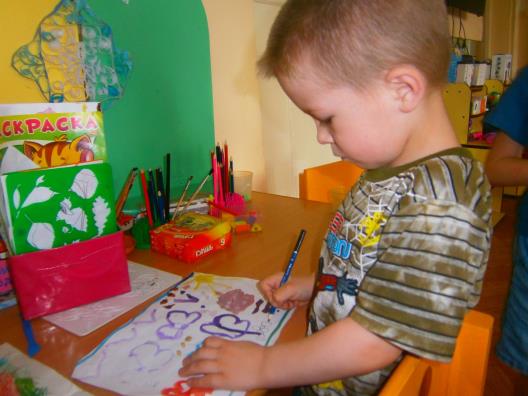 Мир будет счастлив только тогда, когда у каждого человека будет душа художника. Иначе говоря, когда каждый будет находить радость в своём труде”.Ролен
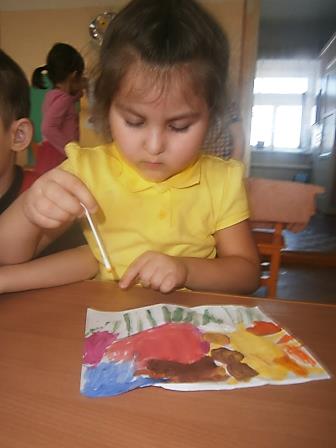 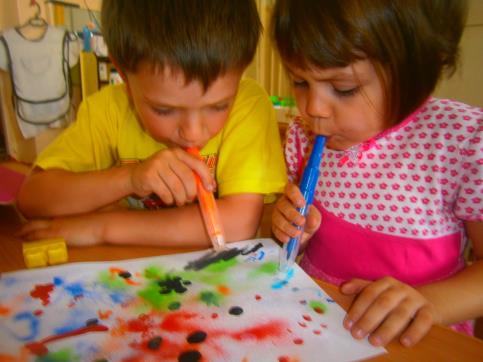 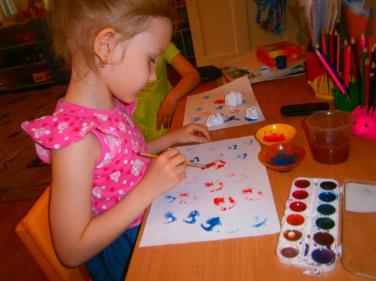 Формирование творческой личности – одна из важных задач педагогической теории и практики на современном этапе. Решение ее начинается уже в дошкольном возрасте. Наиболее эффективное средство для этого изобразительная деятельность детей в детском саду. Рисование является одним из важнейших средств познания мира и развития знаний эстетического восприятия, так как оно связано с самостоятельной, практической и творческой деятельностью ребенка.
Обучение рисованию в дошкольном возрасте предполагает решение трёх взаимосвязанных задач:
во-первых, необходимо пробудить у детей эмоциональную отзывчивость к окружающему миру, родной природе, к событиям нашей жизни;
во-вторых, сформировать у них изобразительные навыки и умения.
в-третьих, развитие творческого потенциала у подрастающего поколения.

     .
Задачи: 1. Изучить литературу по данной теме.
               2. Познакомить с различными способами и                        приёмами различных нетрадиционных техник рисования использованием различных изобразительных материалов.
                3. Прививать интерес и любовь к изобразительному искусству, как средство выражения чувств, отношений, приобщение к миру прекрасного.
Цель: Развитие у детей художественно творческих способностей, посредством нетрадиционных техник рисования.
Рисование нетрадиционными способами, увлекательная, завораживающая деятельность, которая удивляет и восхищает детей. Важную роль в развитии ребёнка играет развивающая среда.
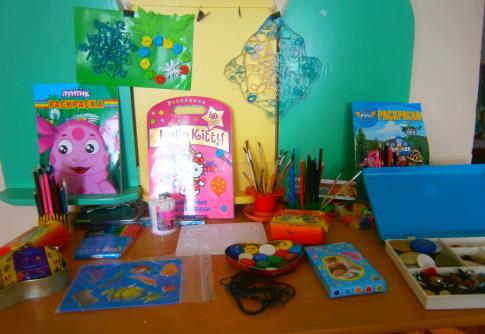 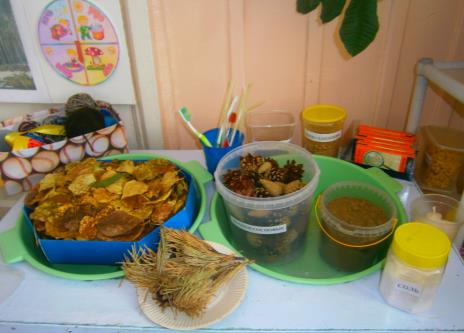 Рисование пальчиком
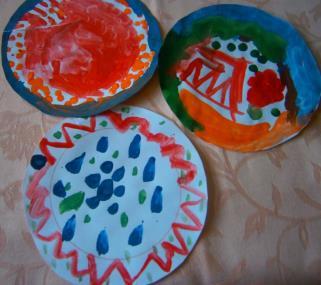 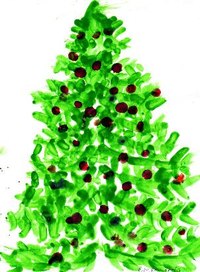 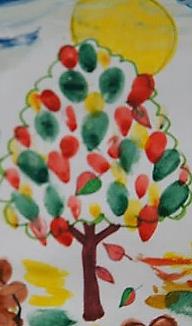 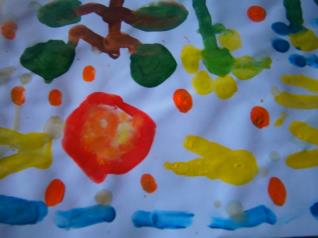 Отпечатывание
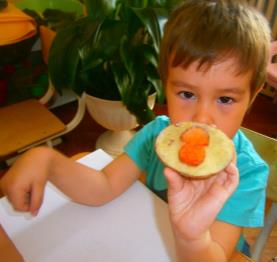 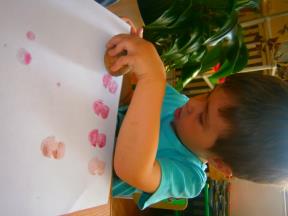 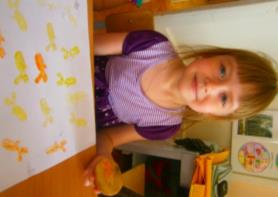 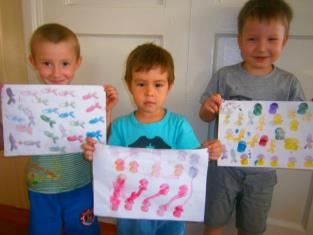 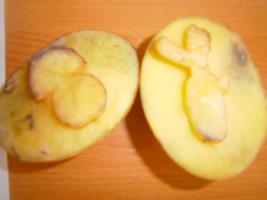 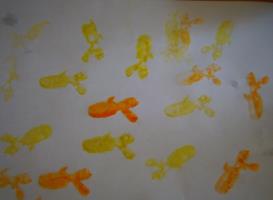 Рисование  мятой бумагой
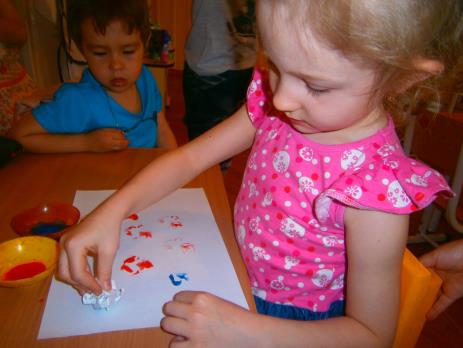 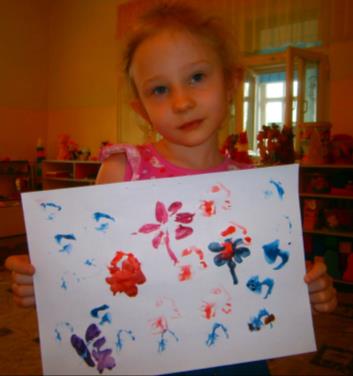 Рисование способом - тычка
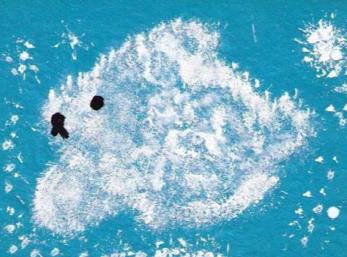 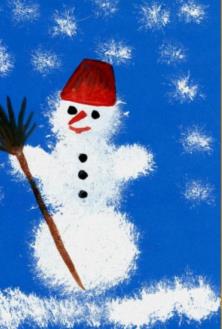 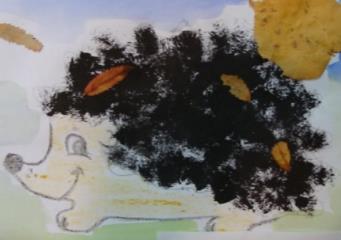 Тампонирование
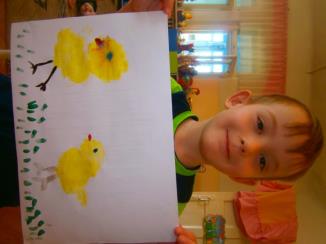 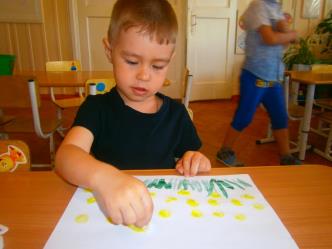 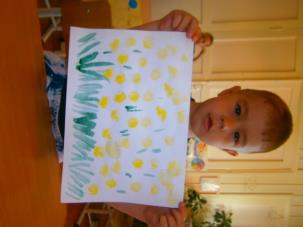 Монотипия
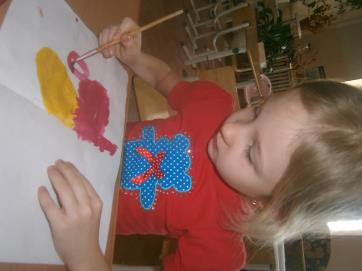 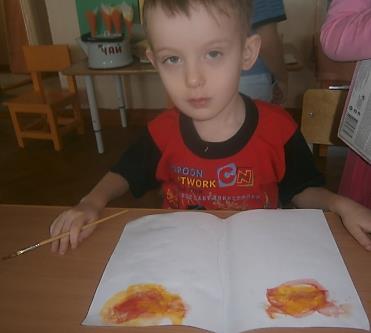 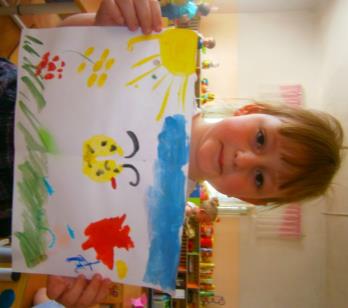 Рисование по мокрому листу
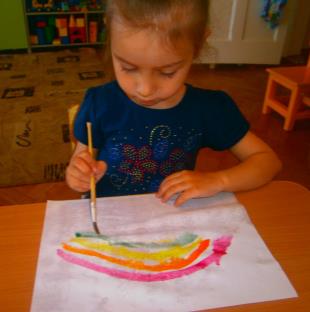 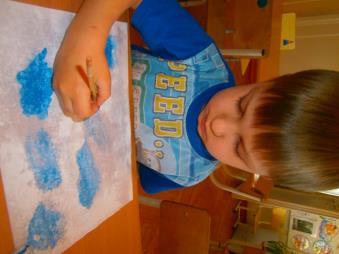 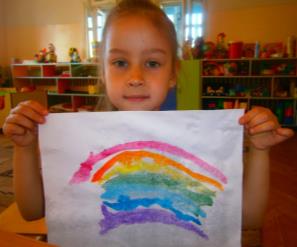 Набрызгивание
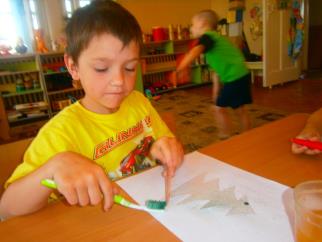 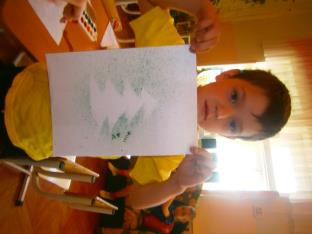 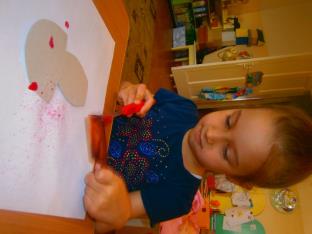 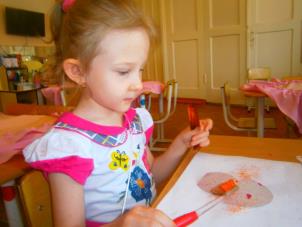 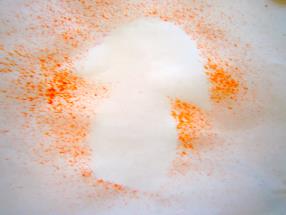 Рисование отпечатками листьев
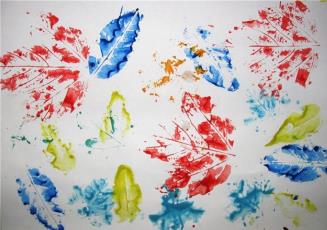 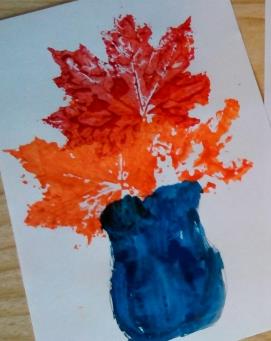 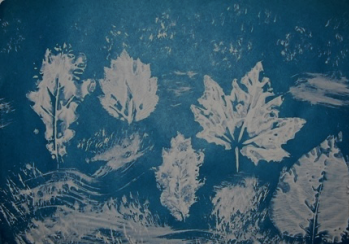 Ватные палочки
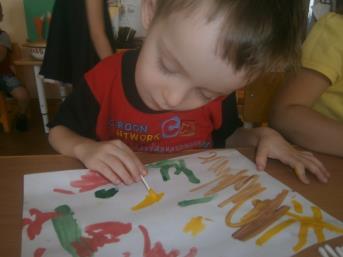 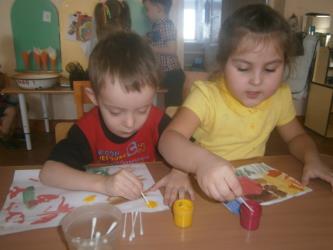 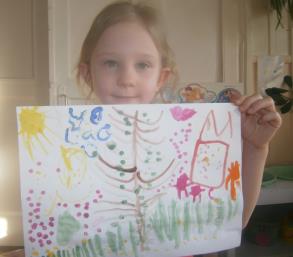 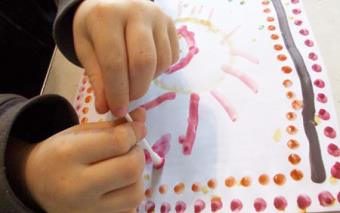 Рисование ладошкой
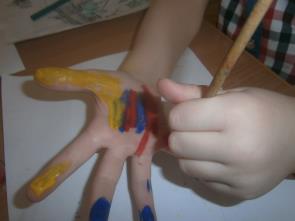 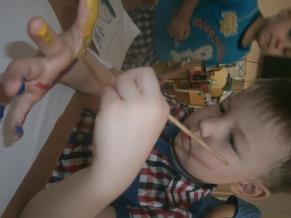 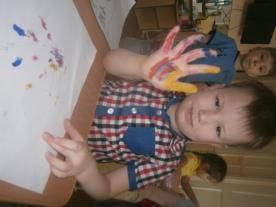 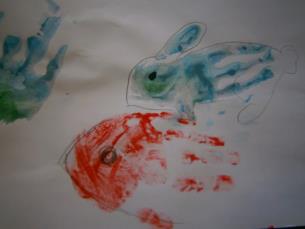 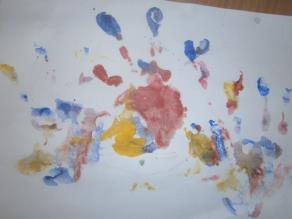 Рисование нитками
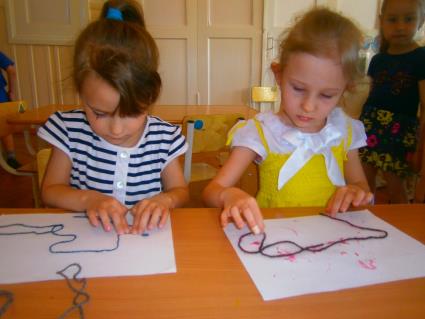 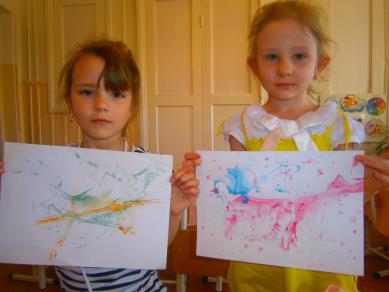 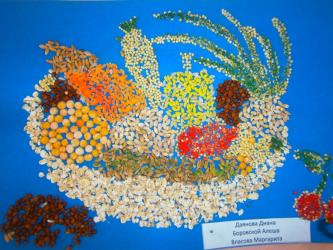 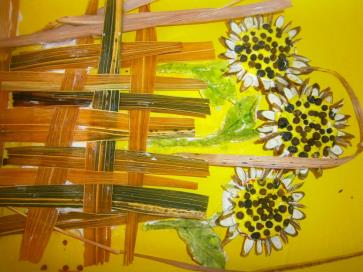 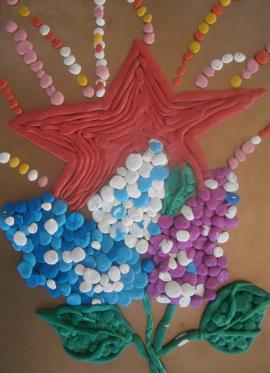